Предпосылки и начало преобразований
Myppt.ru
Юность Петра
сын царя Алексея Михайловича и его 2 жены Натальи Нарышкиной;
 1682 - венчание двух царей Петра и Ивана V («старшим» царём стал Пётр, при регентстве царевны Софьи);
 1682 - стрелецкое восстание (поднятое Софьей -> «хованщина», правление Софьи, Петр стал «младшим» царем);
Myppt.ru
Юность Петра.(1682 – 1725 – годы правления)
Наталья Нарышкина с Петром избегала Москвы (живя как бы в «изгнании»);
 1696 – умер Иван V;
 в 17 лет Пётр I женится на Евдокии Лапухиной (стал совершеннолетним);
 1689 - неудачная попытка гос. переворота Софьей.
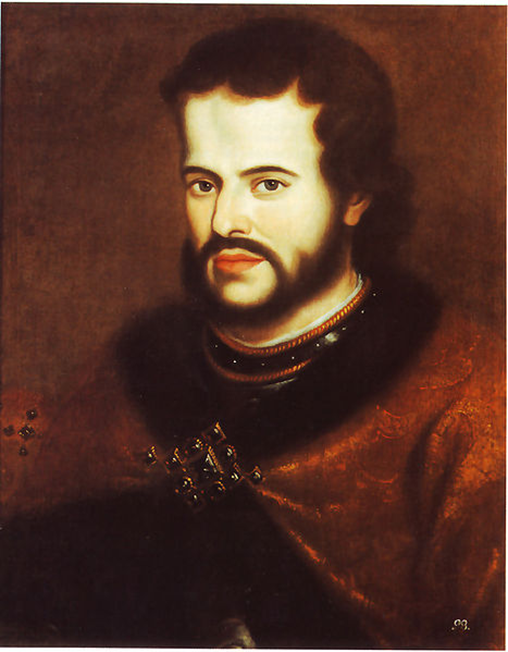 Myppt.ru
Обучение и воспитание Петра
обладал большой любознательностью и трудолюбием;
 не проявлял рвения в учебе, предпочитая военные игры;
 детство провел в селе Преображенском, где создал «потешные полки» (на их основе сформировались Семёновский и Преображенский полки);
Myppt.ru
Обучение и воспитание Петра
построил верфь, где строили суда «потешной флотилии»;
 на него оказывал влияние просветитель и поэт Симеон Полоцкий + жители Немецкой слободы в Москве (там он познакомился с швейцарцем Францем Лефортом);
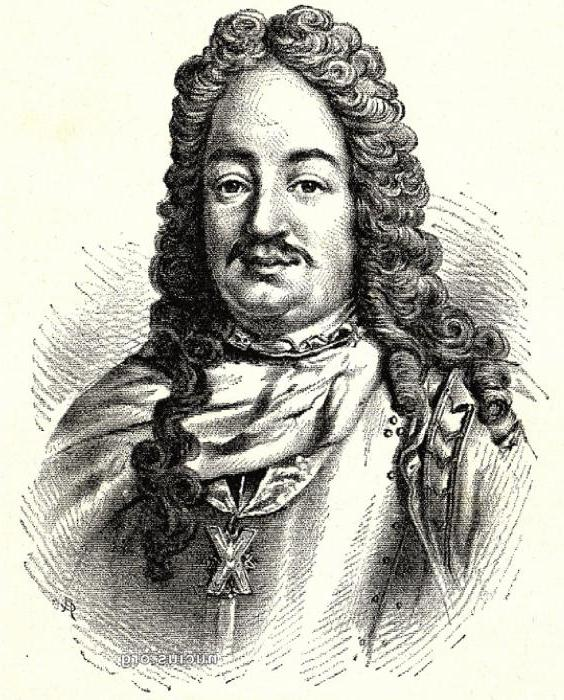 Франц Лефорт - ближайший помощник и советник Петра I; сыграл крупную роль в создании новой царской армии, возглавил Азовские походы
Myppt.ru
Азовские походы1695 и 1696
1695 – войско во главе с Петром, в ходе очередной русско-турецкой войны, осадило Азов (взять не удалось);
 1696 – Азов снова был осаждён, теперь и с моря (взяли);
 1700 – Константинопольский мир (Азов за Россией -> выход к морю + отмена дани Крымскому ханству).
Myppt.ru
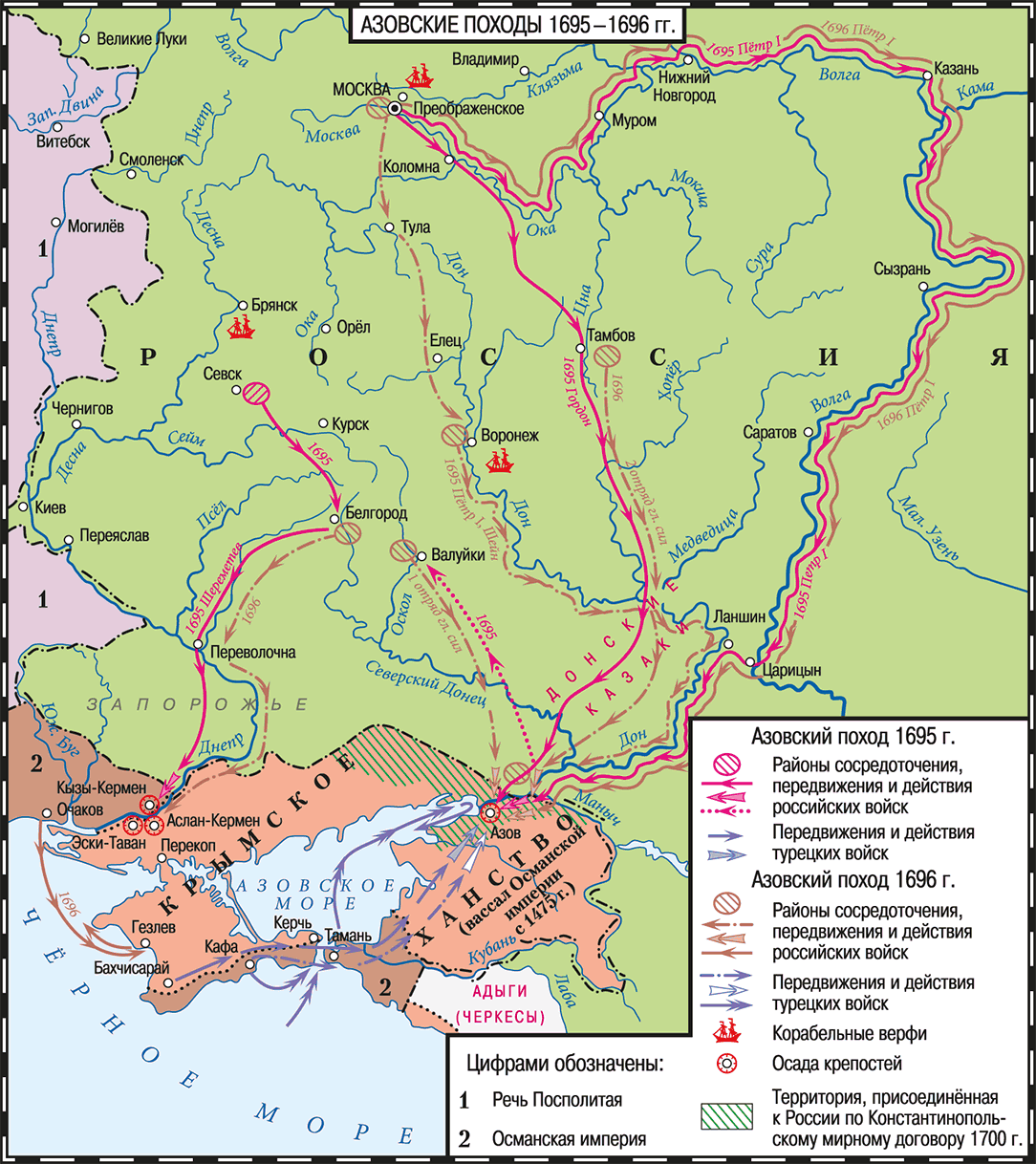 Myppt.ru
Азовские походы1695 и 1696
у Петра укрепилось мнение, что цель государя – служить Отечеству и быть примером для  подданных.
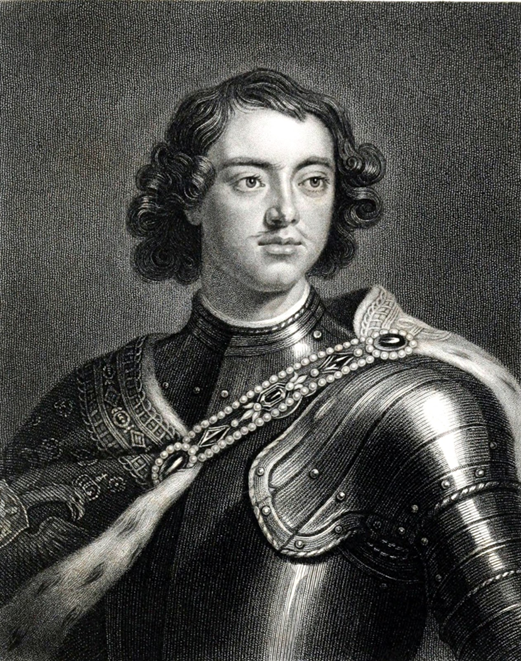 Myppt.ru
Великое посольство1697-1698
Цели:
1. пригласить на службу специалистов, закупить вооружение;
2. ознакомится с жизнью и порядками Европы + поучиться;
3. возобновить антитурецкий союз (не удалось);
Myppt.ru
Великое посольство1697-1698
4. сформировать Северный союз против Швеции, с целью выхода на Балтику:
 был создан союз России, Дании и Саксонии,
 курфюрст Саксонии Август II был избран королём Речи Посполитой (тоже должна была присоединиться),
Myppt.ru
Великое посольство1697-1698
Россия обязалась вступить в войну, после перемирия с Османской империей.
итог: Петр убился что нужна европеизация и реформы.
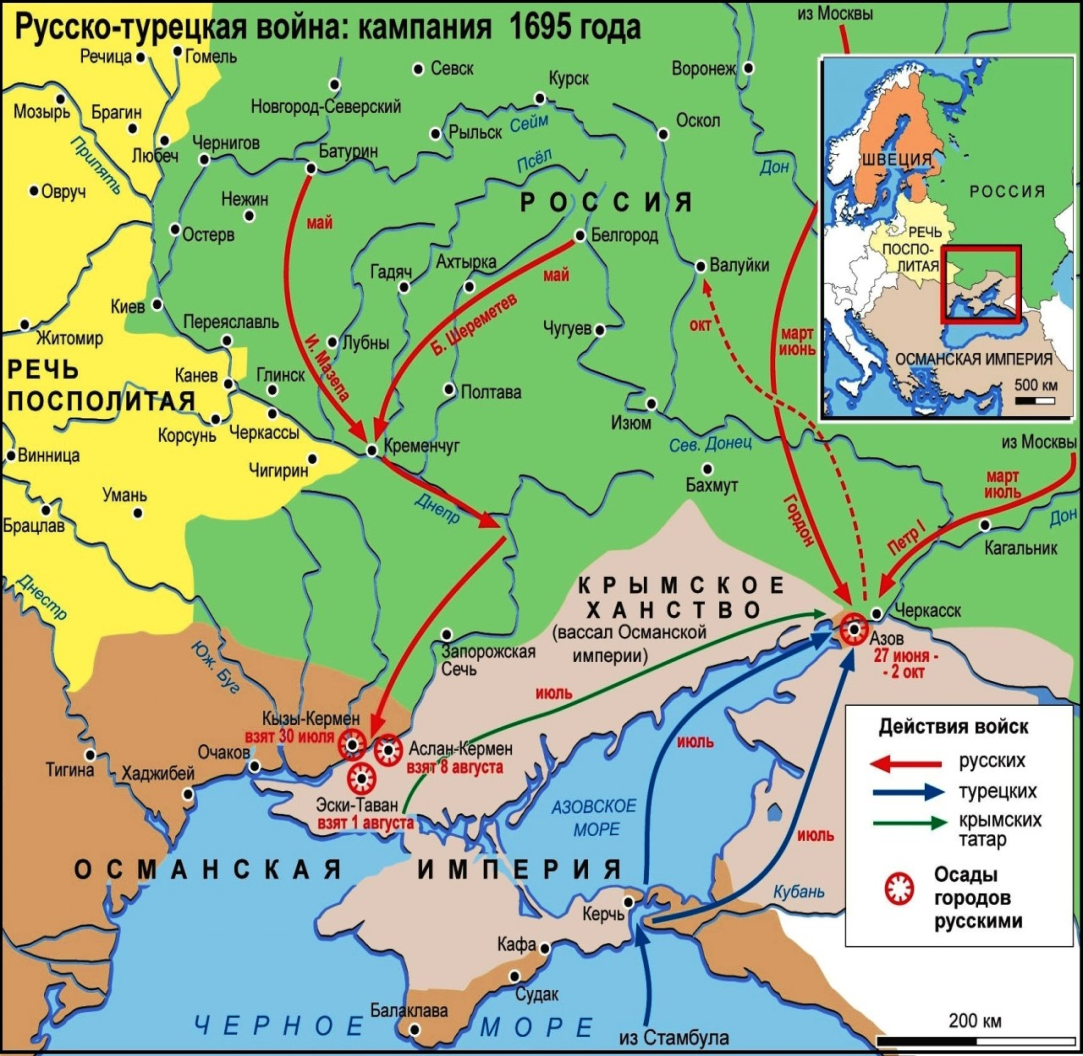 Myppt.ru
Великое посольство1697-1698
в Германии отучился на бомбардира, в Голландии поработал плотником на верфи, в Англии побывал в ПТ, из Австрии вынужден был уехать из-за стрелецкого бунта
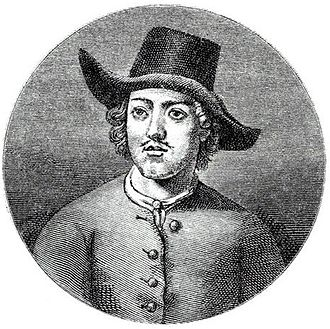 Myppt.ru
Стрелецкий бунт 1698
Причины:
 официально - тяготы пограничной службы и притеснения полковников
 реальность - подговорены Софьей.
 итог: разбиты + казни.
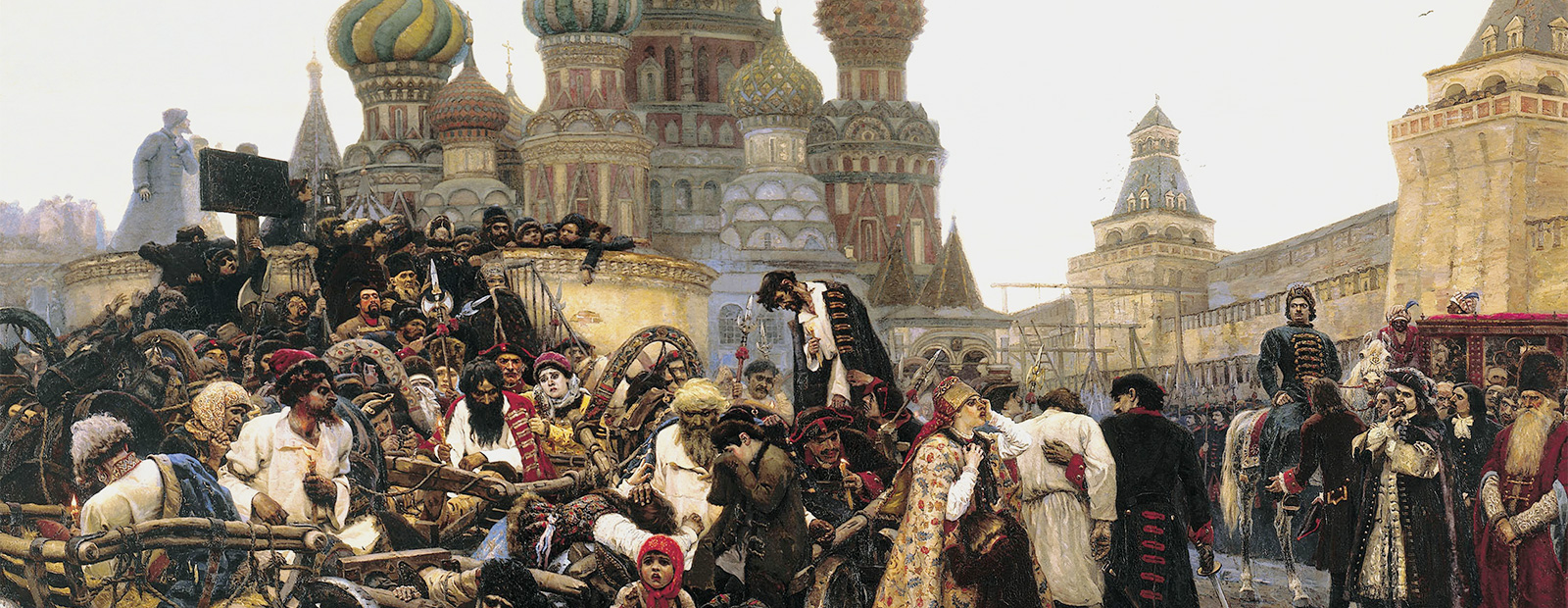 Myppt.ru
Начало реформ
в Москве начал вводить европейские обычаи и культуру (запрет ношения бороды, введение европейских кафтанов);
 1700 - реформа календаря (НГ с 1 января), елки, фейерверки.
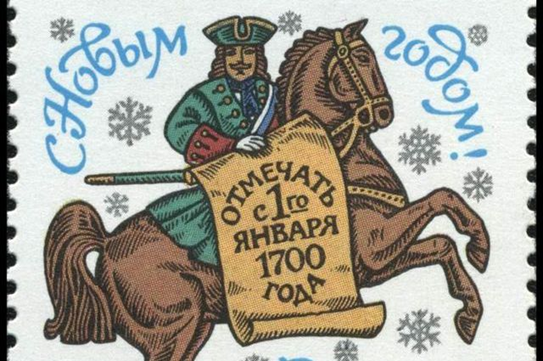 Myppt.ru
Домашнее задание
Пар. № 1; стр. № 13, синий вопрос № 1 и 2 (после пункта «Обучение и воспитание…»)
Myppt.ru